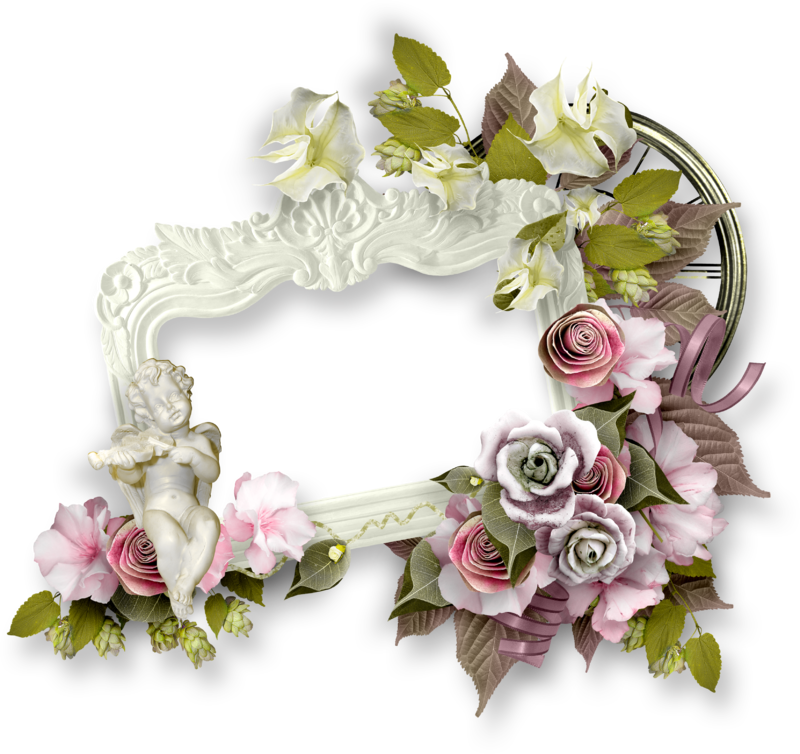 МАЙСТЕР-КЛАС 
вчителя трудового навчання Щасливської ЗШ І-ІІ ступенів 
Федосенко Н.М.
(фотозвіт)
ВИГОТОВЛЕННЯ 
ДЕКОРАТИВНИХ 
КВІТІВ
19.03.2018
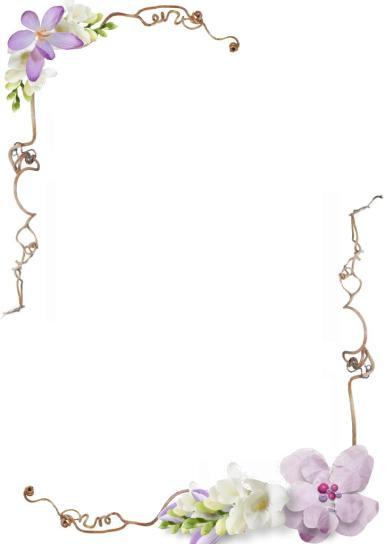 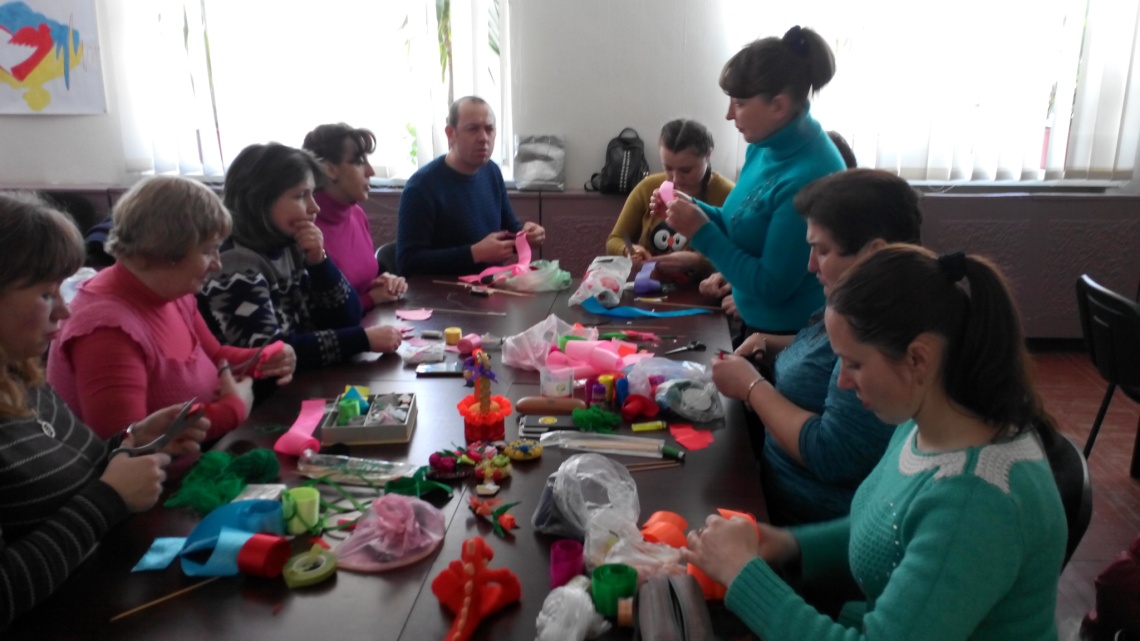 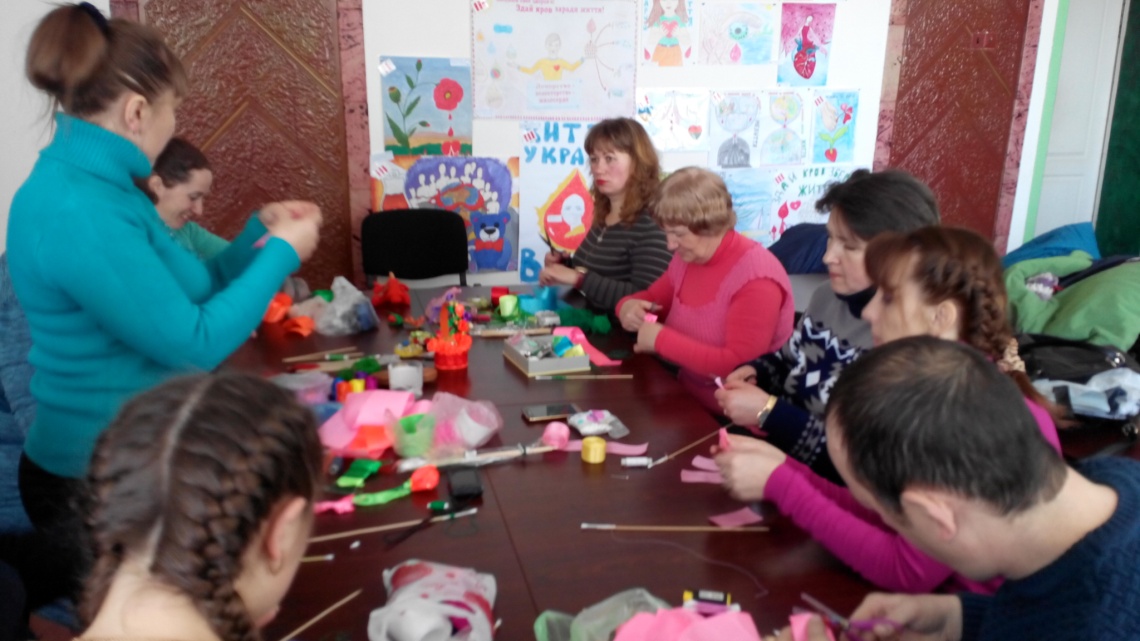 19.03.2018
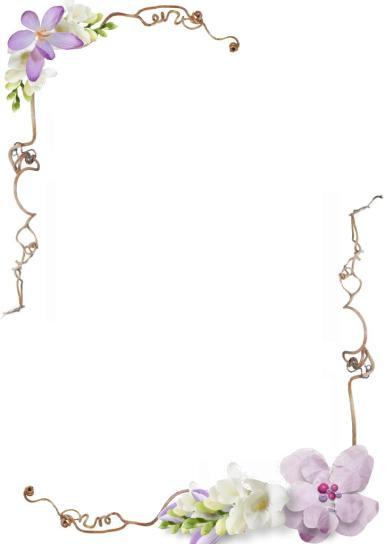 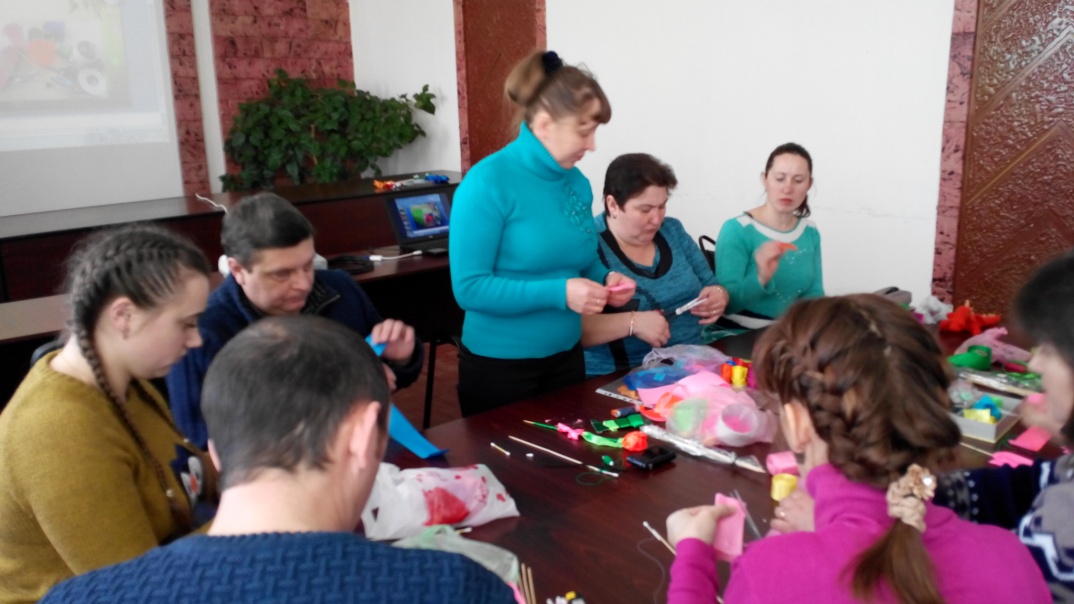 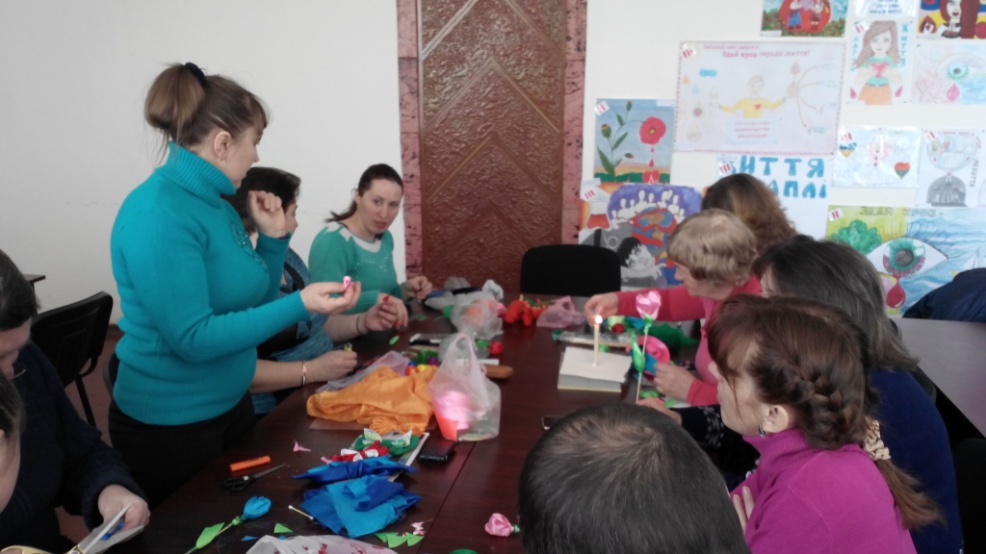 19.03.2018
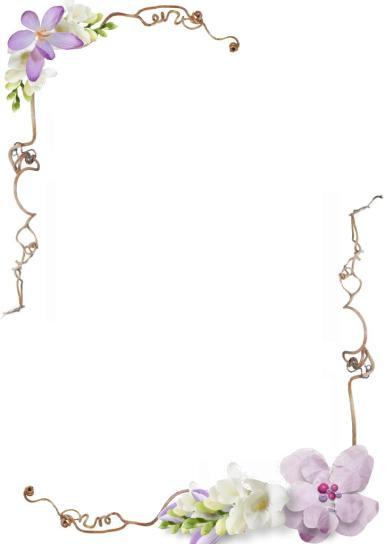 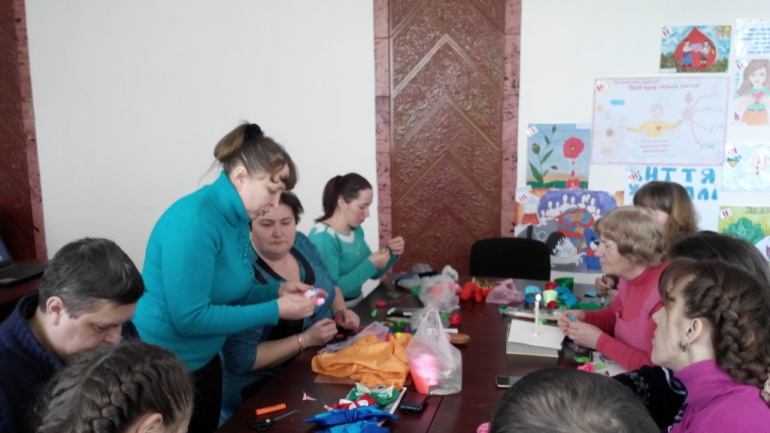 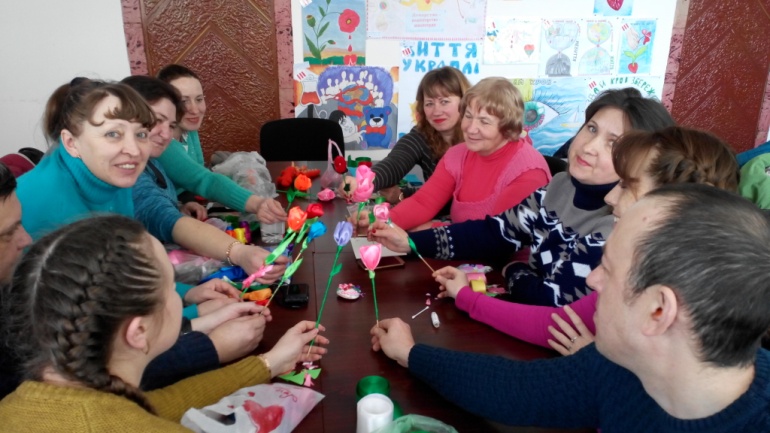 19.03.2018
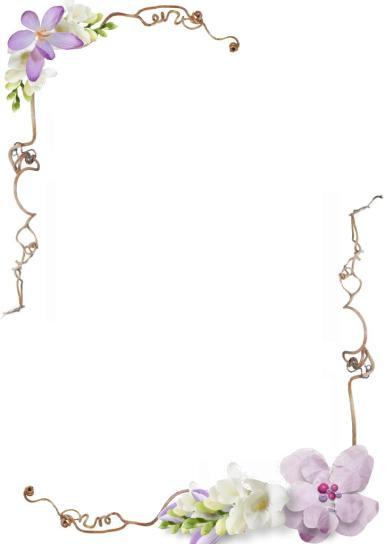 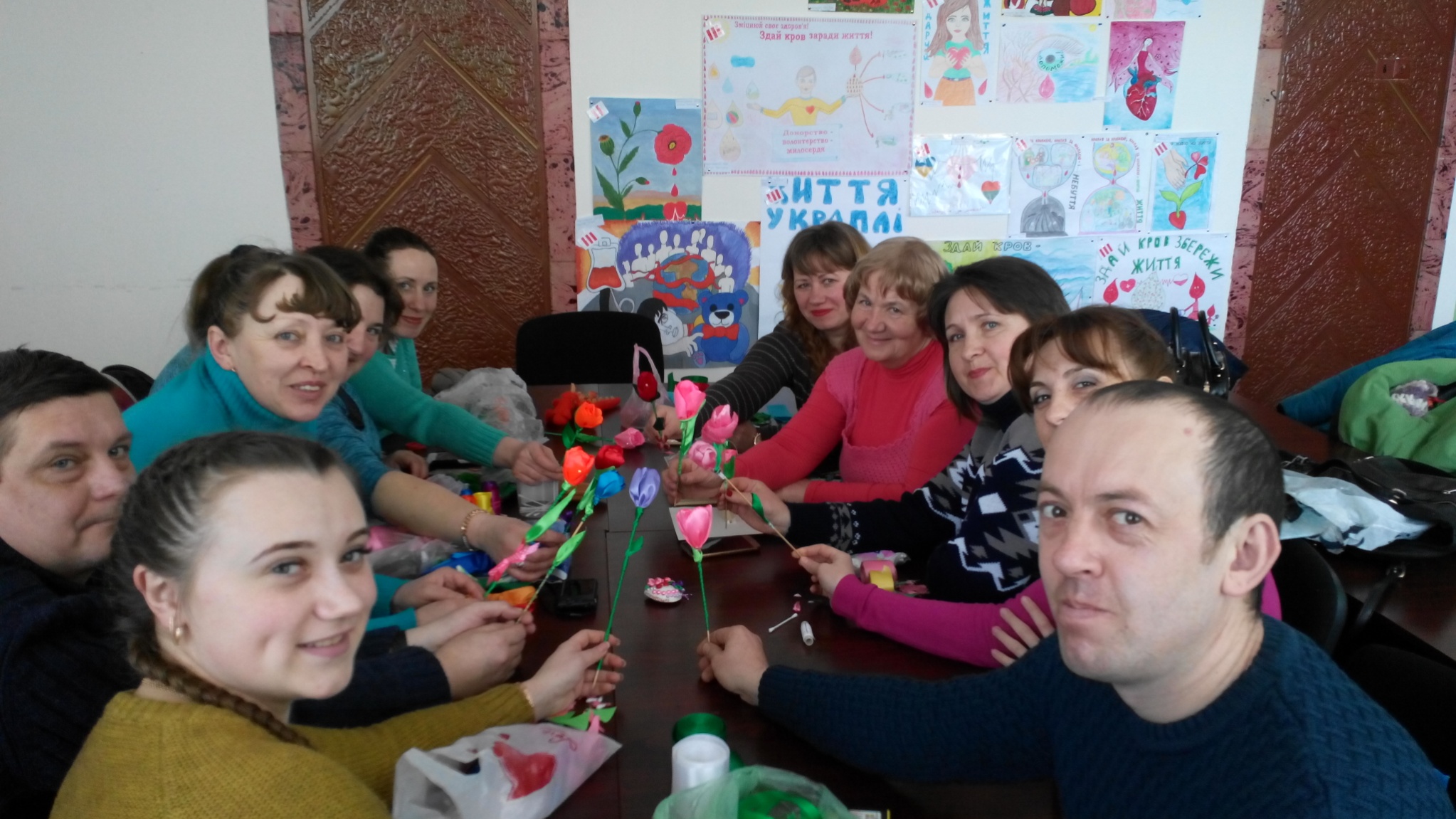 Квіти, квіти… Чарівні квіти, 
                     Кольорові, великі й малі… 
                                          Ви умієте душу зігріти, 
                                                          Бо й самі ви — душа землі.
19.03.2018